Philip R Mann
Monday, 6 January 2025
My Bohemian rhapsody
1
Another generation found in my maternal line
Philip R Mann
Monday, 6 January 2025
2
BOHEMIA
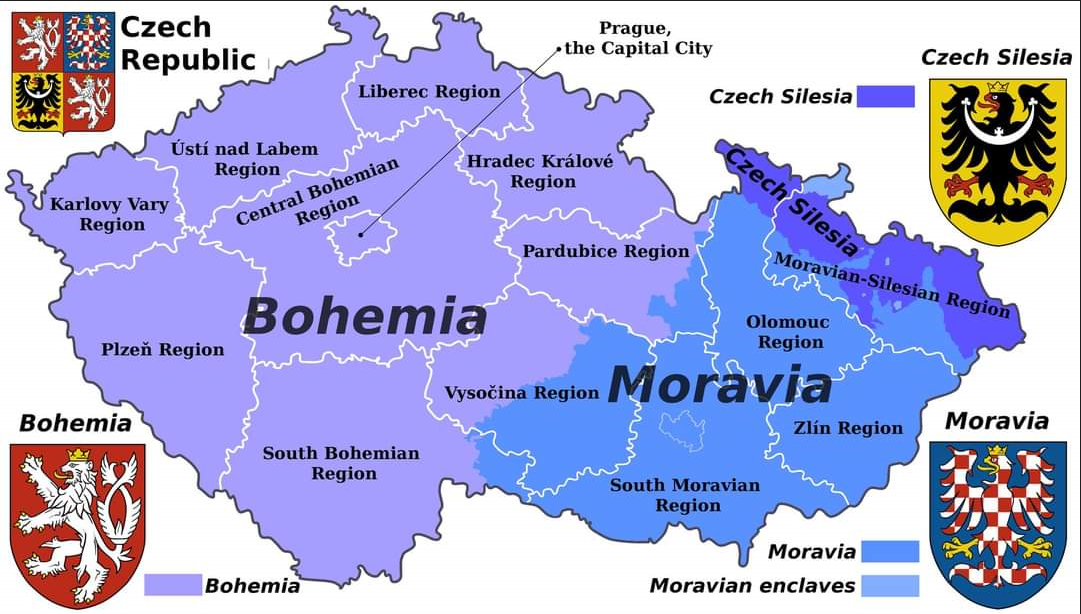 Philip R Mann
Monday, 6 January 2025
3
DISTRIcts of Liberec Region
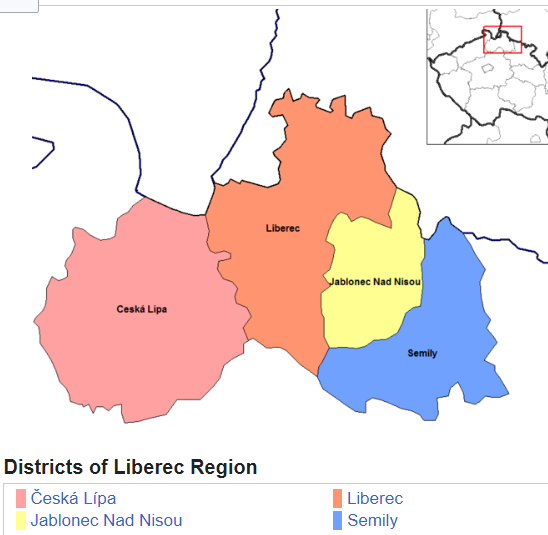 4
MY MATERNAL LINE
Maria Anna Fleischmann
B:23 May 1834, Schwartzbrunn, Bohemia, Austria
D:5 December 1915 Buccleuch, South Australia.
Maria Anna Rößler 
B: 9 September 1800, Schwarzbrunn, Bohemia.
D: 2 September 1881, Marschowitz, Gablonz, Bohemia.
Anna Theresia Svarowsky
B: 5 March 1769, Brand, Bohemia.
D:
Catharina Feix
B:
D:
Louise Elsa 'Elsie' Kuchel
B:15 December 1909, Murray Bridge, South Australia
D:12 October 1981, Murray Bridge, South Australia
Anna Wolf
B:15 January 1867, 
Morchenstern, Bohemia.
D:8 October 1950, Murray Bridge, South Australia
Anna Maria Nicksch
B:19 February 1887, Bower, South Australia
D:18 July 1973, Victor Harbor, South Australia
Philip R Mann
Monday, 6 January 2025
5
SOURCe of bohemian data
http://vademecum.soalitomerice.cz
6
The LAST four generations
Philip R Mann
Monday, 6 January 2025
7
CONTACT Details
philip@philipmann.com.au

https://www.philipmann.com.au